Polynomials and The Fast Fourier Transform (FFT)
The Fast Fourier Transform (FFT) 

Fourier analysis – a mathematical operation that
converts a signal from its original domain (x-axis, usually time or space) to a representation in the frequency domain, and vice versa. 

Uses FT to decompose a time-varying signal into sine waves.

It is an algorithm that computes the discrete Fourier transform (DFT) of a sequence, or its inverse (IDFT). 

The DFT is obtained by decomposing a sequence of values into components of different frequencies.
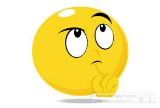 Polynomials and the Fast Fourier Transform (FFT)
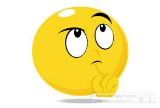 Polynomials and the Fast Fourier Transform (FFT)
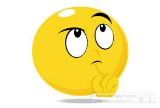 Polynomials and the Fast Fourier Transform (FFT)
Fast Fourier transform (FFT) algorithm:
Widely used in engineering, music, science, and mathematics applications.
Used in digital recording, sampling, additive synthesis, and pitch correction software.
Used extensively in audio processing, radar, sonar, and software-defined radio. 
Compression techniques are used to encode digital video and audio information, such as MP3 files (formally MPEG-1 Audio Layer III or MPEG-2 Audio Layer III), which are an audio coding format for digital audio.  
Used in signal processing.
Polynomials
The time complexity of adding and multiplying polynomials and the use of the Fast Fourier Transform (FFT) to optimize polynomial multiplication:
The straightforward method:  
Adding Polynomials: Takes Θ(n) time for two polynomials of degree n.
Multiplying Polynomials: Takes Θ(n2 ) time for two polynomials of degree n.

FFT for Polynomial Multiplication: 
The Fast Fourier transform (FFT) can reduce the time to Θ(n log n) for multiplying polynomials.
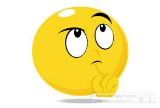 Polynomials
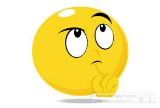 r
Polynomials
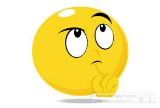 Operations on Polynomials
Polynomial addition:
Polynomial multiplication:
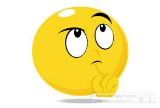 Polynomial addition: Illustration
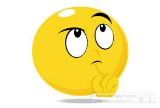 Polynomial addition:
Example 2.18:
 
A(x)  =  6x3 + 7x2  - 10x +  9		i.e., ( 9, -10,  7,  6)
B(x)  = -2x3           +  4x  -  5   + 	i.e., (-5,    4,  0, -2)
C(x)  =  4x3 + 7x2  -   6x +  4. 	i.e., (9+(-5), (-10)+4, 7+0, 6+(-2))

            encoded using 2’ complement as strings of 0 and 1 with 1 in the sign bit
Polynomial multiplication:
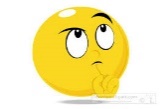 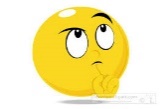 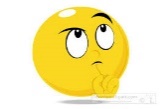 A and B are degree-bound n. 
i.e., each of A and B has n=4 terms. 
They are of degree n-1 which is 3. 
Their product is of degree-bound 2n-1.  
e.g.,the product A*B has 7 terms. 
It is of degree 2n-2 (i.e., 6).
Example 2.19
				           6x3  +   7x2  -  10x  +   9
			                   -   2x3  +   0x2  +   4x   -   5   
				       - 30x3  -  35x2  + 50x   -  45
       			      - 24x4  -  28x3  -  40x2  -  36x
		      +   0x5 +   0x4  +   0x3 +    0x2 
	      - 12x6  - 14x5  + 20x4  -  18x3                                 .
 	      - 12x6  - 14x5  + 44x4  -  20x3  -  75x2  + 86x   -  45
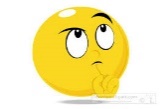 Polynomial multiplication:
i.e., (na – 1) + (nb – 1) = na + nb – 2
Degrees of A(x) and B(x):
Let A(x) be a polynomial of degree na - 1 (therefore, degree-bound na).  
Let B(x) be a polynomial of degree nb - 1 (therefore, degree-bound nb). 
Degree of the product polynomial C(x):
For C = A * B, degree(C) = degree(A) + degree(B). 
Therefore, degree(C) = (na - 1) + (nb – 1) = na + nb – 2.  
Degree-bound of the product polynomial C(x):
C(x) is a polynomial of degree-bound na + nb – 1. (i.e., terms???).
Since a polynomial of degree-bound k is also a polynomial of degree-bound k + 1, then the product polynomial C(x) is a polynomial of degree-bound na + nb.  
C(x) has a degree-bound of na + nb – 1, which can be extended to na + nb.
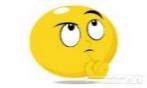 Example 2.20
 
					    a3 x3 +    a2 x2 +     a1 x1 +    a0 x0
				          *    b3 x3 +    b2 x2 +    b1 x1 +    b0 x0
					 a3b0 x3 + a2b0 x2 + a1b0 x1 + a0b0 x0
		                      a3b1 x4 + a2b1 x3 + a1b1 x2 + a0b1 x1
                               a3b2 x5 + a2b2 x4 + a1b2 x3 + a0b2 x2
                a3b3 x6 + a2b3 x5 + a1b3 x4 + a0b3 x3
a3b3 x6 + (a3b2 + a2b3) x5 + (a3b1 + a2b2 + a1b3 ) x4 + (a3b0 + a2b1 + a1b2+ a0b3 ) x3   + (a2b0+ a1b1+ a0b2) x2 + (a1b0 + a0b1) x1 + a0b0 x0

Degree bound is 7
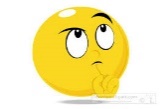 n = 4
16 = 42 multiplications (in general multiplying two polynomials, each of degree-bounded n, requires n2 ) plus 15 additions
Polynomial multiplication:
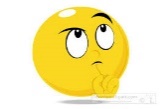 Polynomial multiplication:
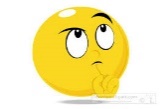 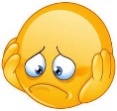 Polynomial multiplication:
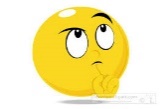 Comment: for x3, If n-1=3, then n=4 terms              for x6, if 2n-2=6, then 2n-1=7 terms
Ordinary 
Multiplication

Time Θ(n2)
a0 , a1, …,  an-1
b0 , b1, …,  bn-1
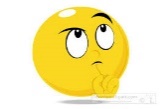 Coefficient
representation
c0 , c1, …,  c2n-2
convolution
Evaluation				 Interpolation
  Time Θ(n2),				 Time Θ(n2)
   using Horner Rule			 using Lagrange’s formula
Pointwise multiplication
Point-value 
multiplication
Time Θ(n)
Polynomial multiplication:
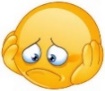 y  =  A(x)  = a3 x3  +   a2 x2  +  a1 x1  +  a0 x0
 yk = A(xk) = a3 xk3 +   a2 xk2 +  a1 xk1 +  a0 xk0
Converting between Coefficient form and Point-value Representation
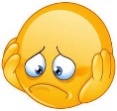 yk =  a3 xk3 + a2 xk2 + a1 xk1 + a0 xk0    yields  yk = (((a3) xk  + a2 ) xk  + a1) xk  + a0
Converting between Coefficient form and Point-value Representation
Evaluating polynomial A(x) 

Using the Horner’s rule, compute the value of  A(x) at a point x0, i.e., A(x0) in Θ(n) time. 
Then, evaluate a polynomial at n points, A(x0), A(x1), A(x2), …, A(xn-1) take time Θ(n2) of multiplications.
From this set of slides, let learn how to 
convert (evaluate) coefficient form to point-value form 
convert (interpolate) point-value form to coefficient form, using Lagrange’s formula) .
We shall see later that if we choose the points xk cleverly, this computation can be accelerated to run in time Θ(n log n).
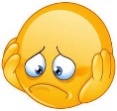 Comment: for x3, If n-1=3, then n=4 terms              for x6, if 2n-1=6, then 2n=7 terms
Ordinary 
Multiplication

Time Θ(n2)
convolution
a0 , a1, …,  an-1
b0 , b1, …,  bn-1
Coefficient
representation
c0 , c1, …,  c2n-2
Evaluation				 Interpolation
  Time Θ(n2),				 Time Θ(n2)
   using Horner Rule			 using Lagrange’s formula
Pointwise multiplication
Point-value 
multiplication
Time Θ(n)
To compute A*B
Converting between Coefficient form and Point-value Representation
Convo lut
ion
Evaluating polynomials A(x), B(x) and C(x)
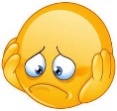 Evaluation
Point-value representations of A(x) is  {(0, 9), (1, 12), (2, 65), (3, 204)}, 
of B(X) of degree-bound 4 is {(0, -5), (1, -3), (2, -13), (3, -47)}, and
of C(x) is {(0, 4), (1, 9), (2, 52), (3, 157)}
Point-value representations
Ordinary 
Multiplication

Time Θ(n2)
a0 , a1, …,  an-1
b0 , b1, …,  bn-1
Coefficient
representation
c0 , c1, …,  c2n-2
(4, -6, 7, 4)
(9, -10, 7,  6)
(-5,   4, 0, -2).
convolution
addition
Evaluation				 Interpolation
  Time Θ(n2),				 Time Θ(n2)
   using Horner Rule 			 using Lagrange’s formula
Pointwise multiplication
Point-value 
multiplication
Time Θ(n)
(0,    9),   (0,   -5)
 (1,  12),   (1,   -3)
 (2,  65),   (2, -13)
(3, 207),   (3, -47)
(0,     4)
(1,     9)
(2,   52)
(3, 157)
To compute A*B
Evaluation: Another way to compute point-value representation of a polynomial
This takes Θ(n3).
=
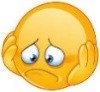 (2.16)
Example 2.22:  Converting representation from point-value pairs form to coefficient form:
Consider A(x) =    6x3  +   7x2  -  10x  +   9  of degree-bound 4.
The coefficient form for the polynomial A(x) is (9, -10, 7, 6). 
Using Horner’s rule,  A(x) = 9 + x(-10 + x(7 + x(6))). 
Then, compute (evaluate) A(x)’s value-point form.  
Let x = {0, 1, 2, 3}.
A(0) = 9. 
A(1) = 9 + 1(-10 + 1(7 + 1(6))) = 12 .
A(2) = 9 + 2(-10 + 2(7 + 2(6))) = 65. 
A(3) = 9 + 3(-10 + 3(7 + 3(6))) = 204
 Its value-point form (0, 9), (1, 12), (2, 65), (3, 204) is obtained. 
This above evaluating A(xk), k = 0, 1, 2, 3 can be done:
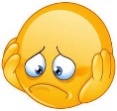 This above evaluating A(xk), k = 0, 1, 2, 3 can be done:
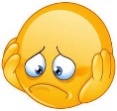 1	0	0	0	            9		9
  1	1	1          1                   -10	          12
  1	2	4	8	            7	          65
  1	3	9        27	            6                    204
=
Evaluation : Another way to compute point-value representations  from coefficient vector for polynomial A(x)
For A(x) =    6x3  +   7x2  -  10x  +   9 of degree-bound 4, the coefficient form for the polynomial A(x) is (9, -10, 7, 6). Let {x0, x0, x0, x0} = {0, 1, 2, 3}. its value-point form representation (0, 9), (1, 12), (2, 65), (3, 204) can be obtained.
Interpolating polynomial – 
the inverse of evaluation (interpolation)
 
Interpolation - the inverse of evaluation:
determining the coefficient form of a polynomial from a point-value representation. 

Theorem 2.4 (Uniqueness of an interpolating polynomial)
For any set {(x0 , y0), (x1 , y1),  …, (xn - 1 , yn - 1)} of n point-value pairs such that all the xk values are distinct, there is a unique polynomial A(x) of degree-bound n such that yk = A(xk) for k = 0, 1, 2, …, n – 1.

This Theorem shows that interpolation is well-defined when the desired interpolating polynomial must have a degree-bound equal to the given number of point-value pairs.
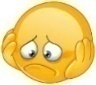 V(0, 1, 2, 3)  =
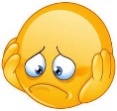 As j goes from 0 to 2, k is from 1 to 3.
That is, 

a0		1	0	0	0     -1	          9		9
a1		1	1	1	1	        12	         -10
a2		1	2	4	8	        65   		7
a3		1	3	9        27	      204    		6
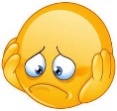 =
=
Interpolation: Another way to compute coefficient vector from point-value representations  for polynomial A(x).  This takes Θ(n3).
The proof of Theorem 2.4 describes an algorithm for interpolation based on solving the set y = V(x0 , x1 , …,  xn - 1) * a     
(2.16) of linear equations. Using the LU decomposition algorithms, we can solve these equations in time Θ(n3).
Fast n-point interpolation algorithm – from point-value form back to coefficients
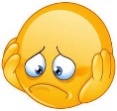 S
Fast n-point interpolation algorithm – from point-value form back to coefficients
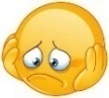 Fast n-point interpolation algorithm – from point-value form (0, 9), (1, 12), (2, 65), (3, 204) back to coefficients
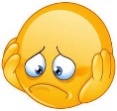 Fast n-point interpolation algorithm – from point-value form (0, 9), (1, 12), (2, 65), (3, 204) back to coefficients
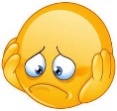 For simplicity, use addition to illustrate the obtained the coefficient representation C(x) , then convert to point value representation, which is the same as the result obtained through adding point values pairs.
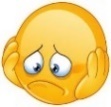 S
a0 , a1, …,  an-1
b0 , b1, …,  bn-1
Ordinary 
Multiplication

Time Θ(n2)
Coefficient
representation
c0 , c1, …,  c2n-2
(4, -6, 7, 4, …)
multiple
(9, -10, 7,  6)
(-5,   4, 0, -2).
convolution
Evaluation				 Interpolation
  Time Θ(n2),				 Time Θ(n2)
   using Horner Rule 			 using Lagrange’s formula
Pointwise multiplication
Point-value 
multiplication
Time Θ(n)
(0,    9),   (0,   -5)
 (1,  12),   (1,   -3)
 (2,  65),   (2, -13)
(3, 207),   (3, -47)
…
(0,     4)
(1,     9)
(2,   52)
(3, 157)
…
To compute A*B
Multiplying two polynomials in their point-value representations:
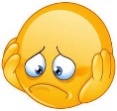 A(x) of degree-bound n=4 can be represented by its coefficient vector (x0, x1, x2, x3).
A(x) has an extend-represented by (x0, x1, x2, x3, x4, x5, x6) of degree bound 2n-1=7.
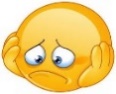 The previous view graphs, we establish the corresponding point value representation and the coefficient representation are equivalent for a given polynomial expressions.
The example 2.21 shows the convolution/evaluation approach to converting the coefficient representation of a polynomial expression to its point value representation 
The examples 2.22 and 2.23 show that a point value representation for a polynomial expression can be interpolated to its coefficient representation. 2.23 approach takes Θ(n2) instead of 2.22 approach takes Θ(n3).
The example 2.24 shows that the result of adding two polynomials in coefficient representation is the same result of adding their point value representations.
Now let consider the multiplying two polynomials.
Multiplying two polynomials in their point-value representations
Multiplying two polynomials in their point-value representations:
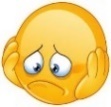 S
Multiplying two polynomials in their point-value representations:
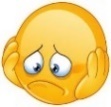 S
Multiplying two polynomials in their point-value representations:
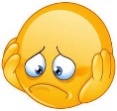 A(x) of degree-bound n=4 can be represented by its coefficient vector (x0, x1, x2, x3).
A(x) has an extend-represented by (x0, x1, x2, x3, x4, x5, x6) of degree bound 2n-1=7.
Multiplying two polynomials in their point-value representations:
Given two input polynomials in extended point-value form, 
the time (i.e., number of times) to multiply them to obtain the point-value form of the result is Θ(n), 
much less than the time required to multiply polynomials in coefficient form (which takes time Θ(n2)), using the Horner Rules method.
 
Now, consider how to evaluate a polynomial given in point-value form at a new point. 
For this problem, we know of no simpler approach than converting the polynomial to coefficient form first, then evaluating it at the new point.
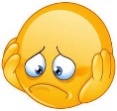 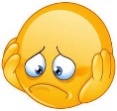 S
Polynomials in Point-value Representation
Consider A(x) =    6x3  +   7x2  -  10x  +   9. 
We first evaluate 7 point-value pairs for A(x) and B(x):
Using Horner rule, 
A(x) = 9 +x(-10 + x(7 + x(6))).  
We obtained 
A(0) = 9, 		A(1) = 12, 		A(2) = 65, 
A(3) = 204, 	A(4) = 465, 		A(5) = 884, 
A(6) = 1497.  
The point-value representation for polynomial A(x) is 
(0, 9), (1, 12), (2, 65), (3, 204), (4, 465), (5, 884), (6, 1497).
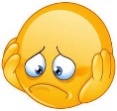 S
Polynomials in Point-value Representation
Consider B(x) = - 2x3 +  4x   - 5. 
Using Horner rule, 
B(x) = -5 + x(4 + x(0 + x(-2))). 
We obtained 
B(0) = -5, 		B(1) = -3, 		B(2) = -13, 
B(3) = -47, 	B(4) = -117, 		B(5) = -235, 
B(6) = -413. 	
The point-value representation for polynomial B(x) is 
(0, -5), (1, -3), (2, -13), (3, -47), (4, -117), (5, -235), (6, -413). 
This takes time Θ(n2).
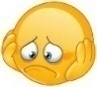 Multiplying two polynomials in point-value representation
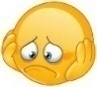 S
A(x) is (0, 9), (1, 12), (2, 65), (3, 204), (4, 465), (5, 884), (6, 1497), (7, 2340).  
B(x) is (0, -5), (1, -3), (2, -13), (3, -47), (4, -117), (5, -235), (6, -413). (7, -663).
Multiplying two polynomials in point-value representation as in table
C(x) = {(0, -45), (1, -36), (2, -845), (3, -9588), (4, -54405), (5, -207740), (6, -618261)}.
In the following two slides, instead of interpolating the point-values of C(x) to its coefficient representation, we first show that: (1) obtain the C(x) in coefficient representation, and then (2) evaluate this representation to form point-values of C(x).
(3) These point-values of C(x) are the same as the previous slide.  This shows the correction of the approach.

Instead, we check the obtained point-value pairs by computing A(x) * B(x):  
 
   					             6x3  +   7x2  -  10x  +   9
					         -   2x3              +    4x   -   5   
					         - 30x3  -  35x2  + 50x   -  45
       				          + 24x4  + 28x3  -  40x2  + 36x
		               - 12x6  - 14x5  + 20x4  -  18x3                                 .
 		               - 12x6  - 14x5  + 44x4  -  20x3  -  75x2  + 86x   -  45 

The coefficient for A(x)  = 6x3  +   7x2  -  10x  +   9  is (9, -10, 7,  6, 0, 0, 0).
The coefficient for B(x)  = - 2x3            +   4x   -   5  is (-5,   4, 0, -2, 0, 0, 0).
 The coefficient for C(x) =   - 12x6  - 14x5  + 44x4  -  20x3  -  75x2  + 86x   -  45   is
			                                           (-45, 86, -75, -20, 44, -14, -12).
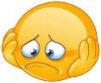 - 12x6  - 14x5  + 44x4  -  20x3  -  75x2  + 86x   -  45
Using Horner rule 
C(x) =  -45 + 86x -  75x2  -  20x3  + 44x4  - 14x5  - 12x6  
  =  -45 + x(86 + x(-75 + x(-20 + x(44 + x(-14 + x(-12)))))), 
we obtained point-value representation for C(x):
C(0)  = -45;	C(1) 	= -36;		C(2) 	= -845	
C(3)  = -9588	C(4) 	= -54405	C(5)   = -207740	
C(6)  = -618261.
A point-value representation of C(x) is then 
{(0, -45), (1, -36), (2, -845), (3, -9588), (4, -54405), (5, -207740), 
  (6, -618261)}. 
Using Lagrange formula, this point-value representation can be interpolated to the corresponding coefficient representation. We will show later.
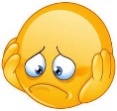 Using Lagrange formula, this point-value representation can be converted to coefficient representation. We will show here.
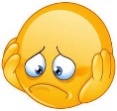 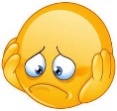 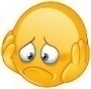 Each term requires 2*(2n-1) multiplications. There are (2n-1) terms. Therefore the total number of multiplications needed is 2*(2n-1) * (2n-1). This takes time Θ(n2).
{(0, -45), (1, -36), (2, -845), (3, -9588), (4, -54405), (5, -207740), (6, -618261)}.
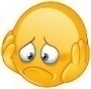 {(0, -45), (1, -36), (2, -845), (3, -9588), (4, -54405), (5, -207740), (6, -618261)}.
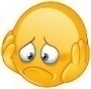 {(0, -45), (1, -36), (2, -845), (3, -9588), (4, -54405), (5, -207740), (6, -618261)}.
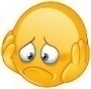 {(0, -45), (1, -36), (2, -845), (3, -9588), (4, -54405), (5, -207740), (6, -618261)}.
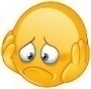 Simplify the above equation to obtain
 
	C(x) = -12x6  - 14x5 + 44x4  -  20x3  -  75x2  +  86x - 45,    
 
which is the product of
A(x) =    6x3  +   7x2  -  10x  +   9  and 
B(x) =  - 2x3 +  4x   - 5. 

This takes time Θ(n2).
Comment: for x3, If n-1=3, then n=4 terms              for x6, if 2n-1=6, then 2n=7 terms
Ordinary 
Multiplication

Time Θ(n2)
a0 , a1, …,  an-1
b0 , b1, …,  bn-1
Coefficient
representation
c0 , c1, …,  c2n-2
Evaluation				 Interpolation
  Time Θ(n2),				 Time Θ(n2)
   using Horner Rule			 using Lagrange’s formula
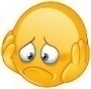 S
Pointwise multiplication
Point-value 
multiplication
Time Θ(n)
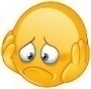 S
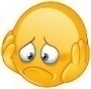 S
Can we improve our method?

Can we use the linear-time multiplication method for polynomials in point-value form to expedite polynomial multiplication in coefficient form? 

The answer hinges on whether we can convert a polynomial quickly from coefficient form to point-value form (evaluate) and vice versa (interpolate).
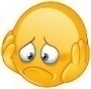 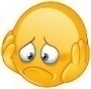 Focus the following after the first 30 slides
S
Multiplying Polynomials Using the Fast Fourier Transform (FFT)
To multiply two polynomials more efficiently than the brute force method, we can use the Fast Fourier Transform (FFT) to convert the polynomials from their coefficient form to their point-value form, perform the multiplication in the point-value form, and then convert the result back to the coefficient form. This procedure reduces the overall time complexity to Θ(n log n).
Here’s a step-by-step explanation of the procedure:
Convert Coefficient Form to Point-Value Form
Multiply Point-Value Pairs
Convert Point-Value Form Back to Coefficient Form
S
Comment: for x3, If n-1=3, then n=4 terms              for x6, if 2n-1=6, then 2n=7 terms
Ordinary 
Multiplication

Time Θ(n2)
a0 , a1, …,  an-1
b0 , b1, …,  bn-1
Coefficient
representation
c0 , c1, …,  c2n-2
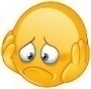 Evaluation				 Interpolation
 Time Θ(n log n) 			                 Time Θ(n log n)
S
Pointwise multiplication
Point-value 
multiplication
Time Θ(n)
1.   Convert Coefficient Form to Point-Value Form
	To convert a polynomial from coefficient form to point-value form, we use the Discrete Fourier Transform (DFT). The FFT algorithm is an efficient way to compute the DFT in Θ(n log n) time.
Steps:
Evaluate the polynomial at n distinct points:
For polynomials of degree-bound n, we typically use the nth roots of unity, ωk = e2πik/n for k=0, 1, …, n−1, as evaluation points.
This results in the point-value pairs (xi​, A(xi​)) for i = 0, 1, …, n−1.
Compute the DFT:
Use the FFT algorithm to evaluate the polynomial at the roots of unity.
2. 	Multiply Point-Value Pairs
	Once both polynomials are in point-value form, multiplying them is straightforward:
		(xi​, A(xi​)) and (xi​, B(xi​))
Steps:
Multiply the corresponding values: 
	C(xi) = A(xi)⋅B(xi)

This step takes Θ(n) time since it involves simple point-wise multiplication of the values at each evaluation point.
3. 	Convert Point-Value Form Back to Coefficient Form
To convert the result back to coefficient form, we use the Inverse Discrete Fourier Transform (IDFT), which can be computed efficiently using the Inverse FFT (IFFT).
Steps:
Compute the IDFT:
Apply the IFFT to the point-value pairs (xi, C(xi)) to obtain the coefficients of the product polynomial.
This step also takes Θ(n log n) time.
Total Time Complexity
Combining all the steps, the total time complexity for multiplying two polynomials of degree-bound n is:
FFT to convert to point-value form: 2 × Θ(n log n) (one for each polynomial)
Point-wise multiplication: Θ(n)
IFFT to convert back to coefficient form: Θ(n log n)

Thus, the total time is: 2 × Θ(n log n) + Θ(n) + Θ(n log n)=Θ(n log n)
Summary of the Procedure

Convert A(x) and B(x) from coefficient form to point-value form using FFT: Θ(n log n)
Multiply the point-value pairs: Θ(n)
Convert the result back to coefficient form using IFFT: Θ(n log n)

This efficient approach leverages the power of FFT and IFFT to perform polynomial multiplication in Θ(n log n) time, 
which is significantly faster than the brute-force Θ(n2) method.